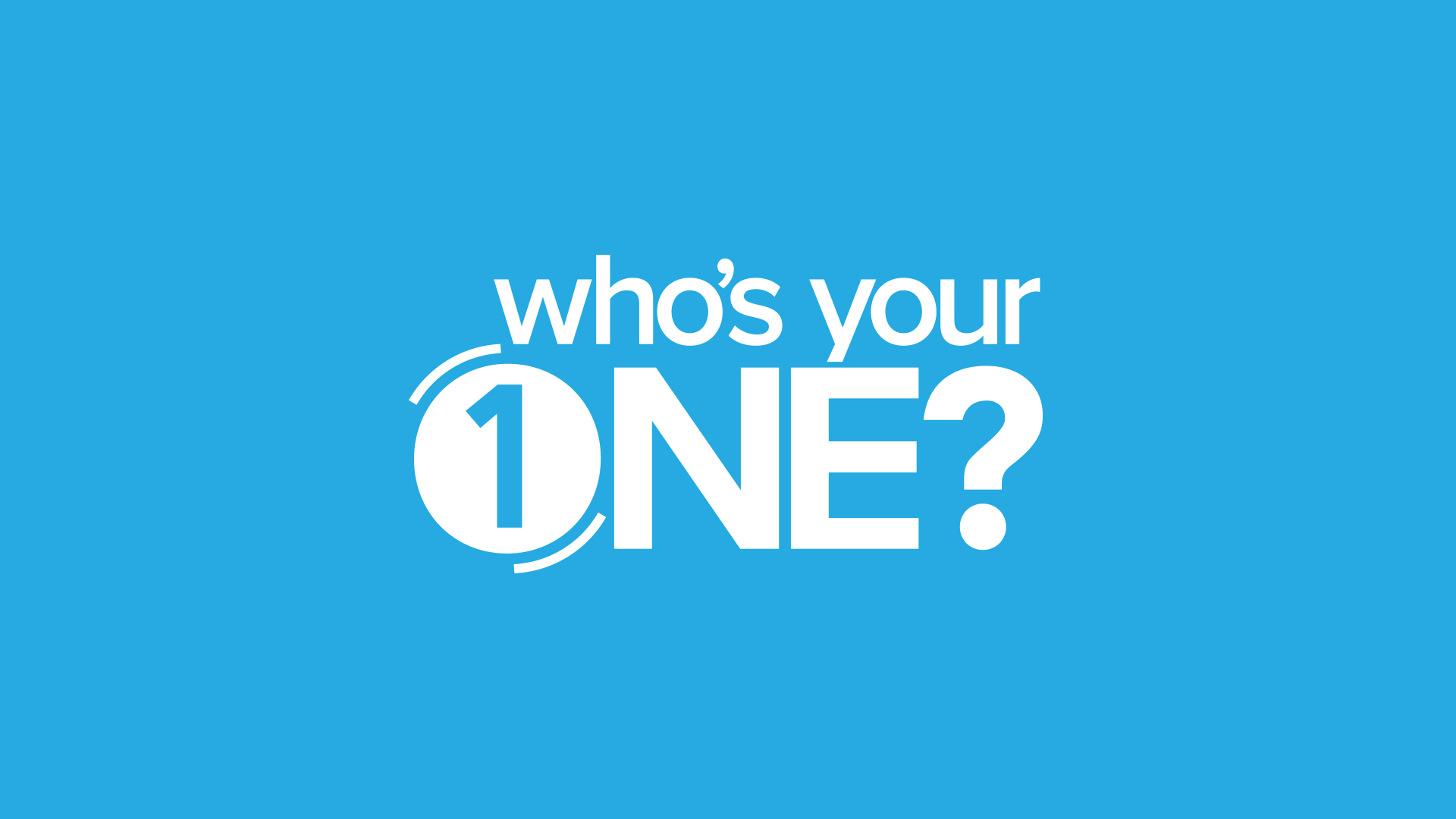 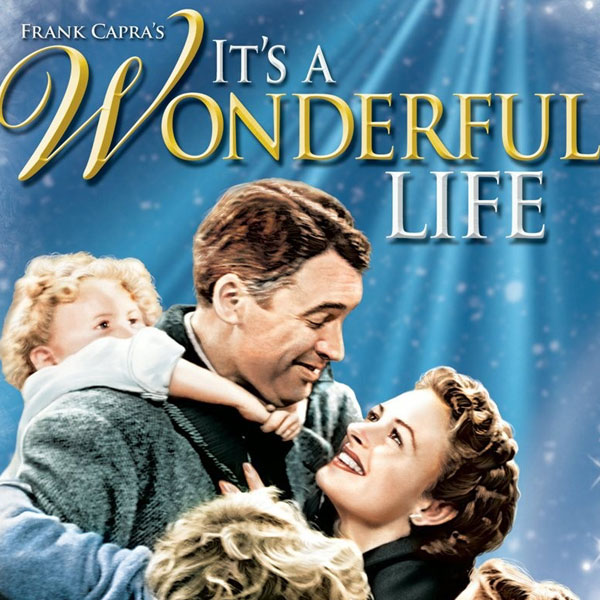 It’s a Wonderful Life
……………………….
John 1:40-42
32 John (the Baptist) was standing with two of his disciples, and he looked at Jesus as he walked by and said, “Behold, the Lamb of God”. The two disciples heard him say this, and they followed Jesus”…

40 One of the two who heard John speak and followed Jesus was Andrew, Simon Peter's brother. 41 He first found his own brother Simon and said to him, “We have found the Messiah” (which means Christ). 42 He brought him to Jesus. Jesus looked at him and said, “You are Simon the son of John. You shall be called Cephas” (which means Peter).
John 1:38-42 ESV
1.  He saw the value of individual people
40 One of the two who heard John speak and followed Jesus was Andrew, Simon Peter's brother. 41 He first found his own brother Simon and said to him, “We have found the Messiah” (which means Christ). 42 He brought him to Jesus. Jesus looked at him and said, “You are Simon the son of John. You shall be called Cephas” (which means Peter).
John 1:40-42 ESV
1.  He saw the value of individual people
2. He saw the value of insignificant gifts
8 One of his disciples, Andrew, Simon Peter's brother, said to him, 9 “There is a boy here who has five barley loaves and two fish, but what are they for so many?”
John 6:8-9 ESV
1 Jesus looked up and saw the rich putting their gifts into the offering box, 2 and he saw a poor widow put in two small copper coins. 3 And he said, “Truly, I tell you, this poor widow has put in more than all of them. 4 For they all contributed out of their abundance, but she out of her poverty put in all she had to live on.”
Luke 21:1-4 ESV
1.  He saw the value of individual people
2. He saw the value of insignificant gifts
3. He saw the value of inconspicuous service
6  “Bondservants obey earthly masters with fear and trembling, with a sincere heart as you would Christ, not by the way of eye-service, as people-pleasers, but as bondservants of Christ, doing the will of God from the heart”. 
Ephesians 6:6 ESV
27 But God chose what is foolish in the world to shame the wise; God chose what is weak in the world to shame the strong; 28 God chose what is low and despised in the world, even things that are not, to bring to nothing things that are, 29 so that no human being might boast in the presence of God.
1 Corinthians 1: 27-29 ESV
1. He saw the value of individual people
2. He saw the value of insignificant gifts
3. He saw the value of inconspicuous service
identify
intercede
invest
intentional
invite
It’s a Wonderful Life
……………………….
John 1:40-42
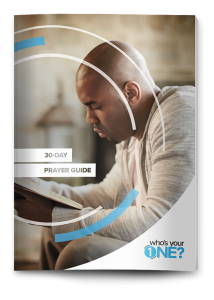 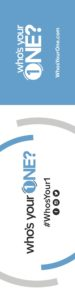 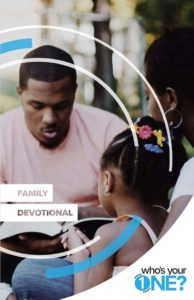 redeemerchurchcolchester.org/one
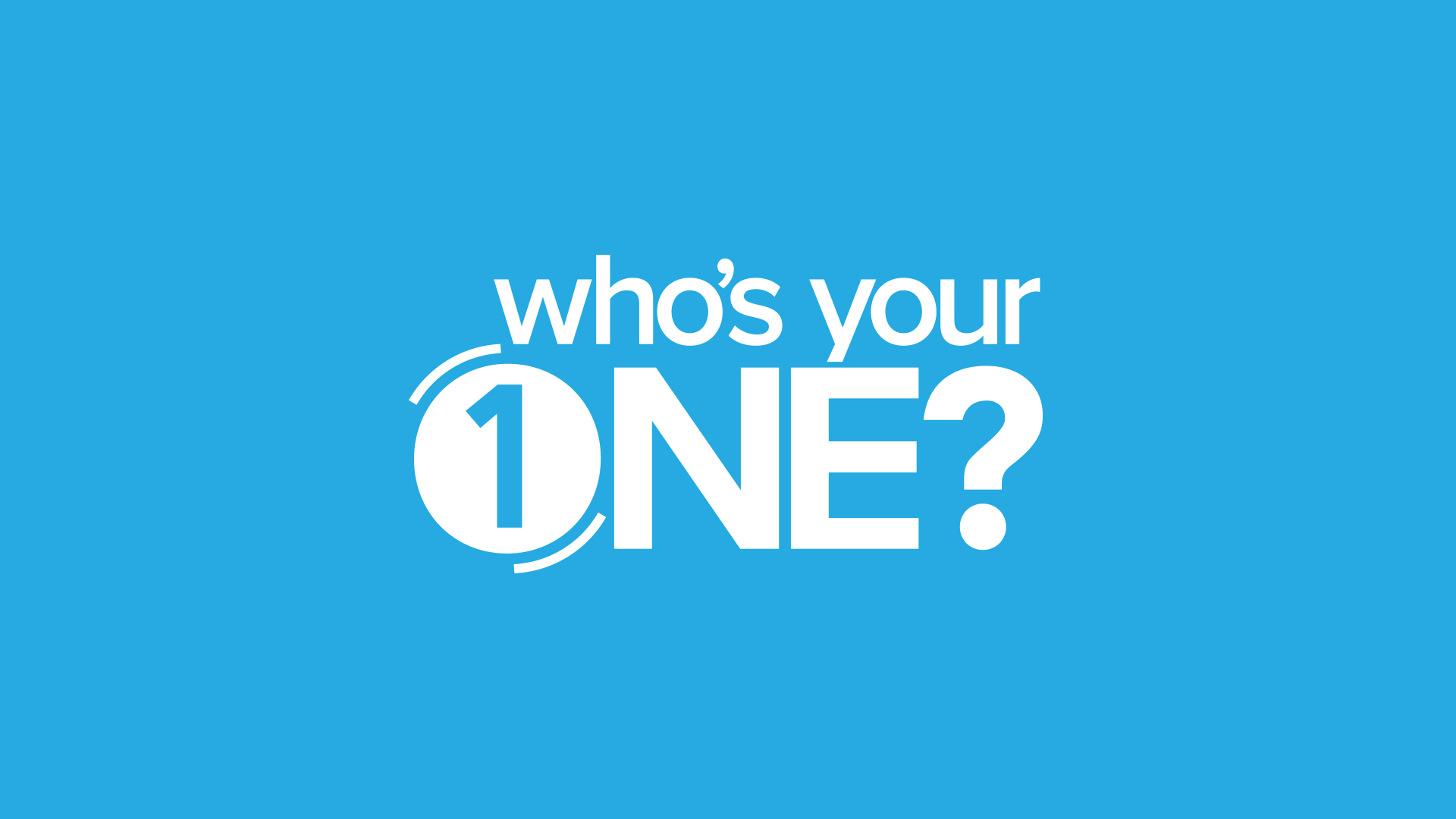